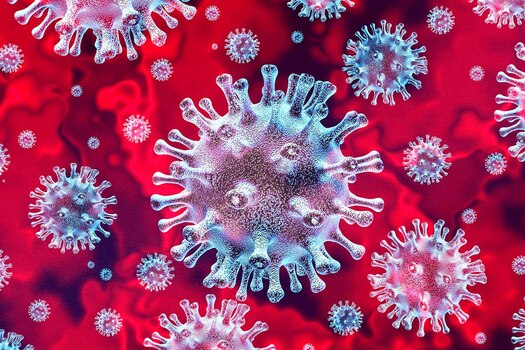 آثار جائحة كوفيد-19 عند تطبيق المعايير الدولية للتقرير المالي ومعايير المراجعة الدولية في ضوء آخر إصدارات الجهات المهنية والتعديلاتالمحاضر: شادي فؤاد محيلبة (المعايرجي ) اللهم نسالك أن تحمي مصر والمسلمين من كل الوباء والبلاء يا ارحم الراحمين
ما هي المعايير المصرية او الدولية التي متوقع أن تتأثر بآثار تلك الجائحة ؟
امتدت آثار انتشار فيروس كورونا (كوفيد 19) إلى عدد من مناشط الحياة الاقتصادية. واثرت على إعداد القوائم المالية، وعلى مراجعة تلك القوائم المالية وفقا للمعايير المصرية او الدولية المعتمدة، وبخاصة أن مثل تلك الأزمة تعد مصدرا لعدم التأكد حيال مستقبل المنشآت وبما قد يؤثر في مخرجات التقرير المالي سلبا او إيجابا  والافتراضات التي تستخدمها الإدارة  وتوقعات المستخدمين المبنية عليه وفقا لطبيعة الظروف ونطاق وطبيعة أعمال تلك المنشآت فبعض المنشآت مثل السياحة والنقل الجماعي تأثرت بدرجة اكبر من منشآت أخرى ، في حين المنشآت التي تركز على الترويج الإلكتروني والتواصل عن بعد حققت مكاسب مثل " برنامج زووم "
هل يجب تعديل المعايير بسبب هذه الجائحة ؟
وحيث  أن المعايير الدولية او المعايير المصرية كإطار عام  التقرير للتقرير المالي مبنية على المبادئ، فإنه يمكن بما يسمح  بتطبيقها في ظروف متعددة  وعليه لن نجد تعديلات جوهرية بل تهدف المحاضرة الى التأكيد على تطبيق أجزاء بمعايير اكثر اتصالا بآثار الجائحة . 
" المعايير مبنية على صدق التعبير وملائمة المعلومة لمتخذ القرار والجوهر قبل الشكل وكلها مبادئ لم تحدد الخسائر او الأرباح كحالة بذاتها بل عملت على توفير معلومات لمستخدمي تلك القوائم في ظل الظروف المتغيرة . 
الجهات المهنية تتدخل حينما ينشأ اختلاف في التطبيق او صعوبة او غموض لا يمكن حلها من خلال الإصدارات الحالية او تكلفة وجهد تفوق منافع المعالجة وعلى ذلك لم نواجه حالات واضحة عن ذلك عدا معيار تقرير دولي 16 
لذلك تدخل المجلس الدولي حينما وجد صعوبة في معيار تقرير دولي 16 (المقابل له المصري 49) في تقويم ما اذا كانت الحوافز او التخفيضات التي يقدمها المؤجر للمستأجر تستوجب تعديل اصل والتزام ام إنها تعالج على ربح أو خسارة العام في إيجاد وسيلة عملية بدلا من كم الاجتهاد الكبير للإدارة بحيث يعالج على ربح أو خسارة الفترة
هل يجب تعديل المعايير بسبب هذه الجائحة ؟
خلى بالك (نحن لا نعدل معيار ولكن نأخذ آثار سلبية وإيجابية عن الجائحة في الحسبان لتطبيق المعيار )
على سبيل المثال : الضرائب والإعفاء من الغرامات كان من المفترض ان بعض المنشآت عند وجود التزام قانوني وفقا للنموذج او المطالبة كونت مخصص بها لماذا؟ لانها محتملة والتزام قانوني بموجب مطالبة و الآن بعض المنشآت  وفقا لما سددته من اصل الدين ستتوقع قيمة يمكنها سدادها وبالتالي تخفيض هذا المخصص وسيكون لديك حد ادنى وحد اقصى لان المخصص حينما يرتبط  بالتزام وحيد (قياس واجب وحيد) ، فإن قياس المخصص سيعتمد على الناتج الفردي من خلال الترجيح واستخدام القيمة الأكثر ترجيحا 
على سبيل المثال : المنشأة باحتمال 40 % ستسدد أصل الضريبة قبل القانون او تم سدادها والغرامة ستكون صفر، وباحتمال 60% ستسدد الضريبة خلال شهر من إصدار التشريع او المدة المتاحة للحصول وتكون الغرامة 10% لذلك يتم تكوين مخصص لتلك المطالبات في القوائم المالية الدورية  عن الفترة حتى 30 يونيو بقيمة 10% من الغرامات (حيث تمثل القيمة عند الترجيح او الاحتمالية الأكبر ، لكن لابد ان ترجح الإدارة لانه ما الذى يؤكد أن السداد سيتم خلال اى مدة سوى ترجيحات مبنية على افتراضات دورة نقدية وسيولة وموازنة )وفى كل الأحوال يمكن لمراجع الحسابات الاستعانة بالمستشار الضريبي للحصول على الأدلة الكافية والملائمة لانطباق التيسيرات على حالته  
تطبيق معايير المحاسبة المصرية فيما يخص الشركات التابعة لهيئة الرقابة المالية تاجل حتى نهاية العام 2020 ويشمل ذلك معيار الايجار 49 ( الجزء المؤجل مفترض انه ما يخص الاعتراف بحق استخدام اصل والتزامات عقود الإيجار بدلا من اعتبار الإيجار مصروف في ظل شروط معينة للمستأجر  ( التشغيلي بمعيار 20 زمان)  والتطبيق المبكر مسموح به (الشروط مثل الأصل يمكن تحديده وعقد الإيجار ينقل حق الاستخدام لمدة العقد التي يمكن تحديدها بعقد غير قابل للالغاء وسيتم شرح الأثار التي تخصه لاحقا  لأن الجائحة قد يترتب عليها تأجيل او نوع من الخصومات من مأجرين لمستاجرين
لا تعديل على المعايير حتى الآن لكن هناك تأكيد على جوانب مهمة
معيار الأدوات المالية معيار محاسبة مصري 47  أوجد لنا في المؤسسات المالية مثل البنوك معضلة من التقدير للمخصصات الخاصة بخسائر الإئتمان المتوقعة وبالتالي هناك مازالت مخاوف شديدة في ظل الفترات القادمة من تغيير تصنيف بعض الديون بالمخصص في ضوء التعثر بالسداد والتغيرات بالاقتصاد الكلي وتغيرات بعض محافظ مرتبطة بتصنيفات أنشطة معينة والقيمة العادلة للرهن ، بما قد يؤدي الى مزيد من الحرص عند دراسة المخصص وسيتم شرح الآثار التي تخص ذلك في الجزء الخاص باثر هذا المعيار  (آثار الجائحة قد تكون في التعثر في السداد وسيناريوهات احتساب مخصص خسائر الائتمان المتوقعة   )
ومعيار الإيرادات من العقود من العملاء معيار 48  و هو معيار يضع خمس خطوات لإثبات الإيراد وسيتم شرح اى آثار تخصه (احتمالية وجود تغير بالسياسات البيعية  تتطلب أخذها في الحسبان قد تؤثر على احتساب العوض المتغير او المقابل المتغير )
ما هي مشكلة الافتراضات  وعدم التأكد ؟
مثال (1) 
لدينا منشاتين " اليحيى " تعمل في مجال تأجير السيارات وتستثمر 60 % في اسهم شركة "المريم " تعمل في مجال صناعة الفايبر ونتيجة لجائحة كورونا انخفض الطلب على تأجير السيارات بسبب الحظر وتوقف التنقلات بينما أدارت منشاة المريم المخاطر الخاصة بانخفاض الطلب بالتوجه الى إنشاء بوابات التعقيم في حين كان لديها خط إنتاجي خاص بإنتاج العاب الفايبر الخاصة ببعض أنواع المتنزهات والتي تلقى رواجا مع الألعاب المائية وتبحث الشركة التخلص من هذا الخط الإنتاجي اذا استمرت الجائحة وبما يؤدى الى تخفيض الآثار السلبية  لما يسترد من هذا الخط الى مليون ونصف جنيه (في البيع )بدلا من مليون جنيه (بالاستخدام ) وكانت قيمة الخط الإنتاجي 2 مليون جنيه وكانت القيمة الدفترية لاستثمار اليحيى في المريم مبلغ  4 مليون جنيه في حين بلغ نصيب اليحيى في صافى أصول المريم بالقوائم المجمعة قبل الاضمحلال 3 مليون جنيه وبما فيها الشهرة بقيمة 500,000 جنيه وبلغت القيمة العادلة للاستثمار بأحد الوسائل وقد بلغت القيمة الاستردادية لهذا الاستثمار 2.5 مليون جنيه( سعر بيع السهم ) وقد اختلفت معك الإدارة على الاضمحلال بقيمة الاستثمار بدعوى ان الجائحة أدت الى هبوط حجم التعامل ومعاملات غير اعتيادية لا يمكن معها اعتبار ذلك السعر ممثلا للقيمة العادلة وانها ترى الانتقال لمستوى أخر من طرق التقييم باستخدام احد أساليب التقييم بنموذج لديها(المستوى الثالث ) كما دعمت رؤيتها من خلال عرض احد المساهمين الرئيسين بشركة اليحيى الشراء بارتفاع عن هذا السعر في ظل مناقشات مجلس الإدارة إذا رغبت الإدارة بالبيع
تابع : المثال المجمع على جائحة كوفيد 19
وقد كان بنك "فوايدكم " قد ابرم اتفاقية تسهيل لمنشاة اليحيى ب 5 مليون جنيه استخدم منها 4 مليون  وكان اليحيى يسدد مع تأخير يتراوح في حدود 30 يوم ومتوقع في ظل افتراضات الجائحة والتي اتسقت معها معدلات السداد بالفترة اللاحقة وفي ضوء مخاطر هذا النشاط وهامش معدل الإقراض الذي يطلبه البنك حاليا لمثل تلك الأنشطة  ان تزيد مخاطر الائتمان للحد الذى يجعل القرض ذو تدهور ائتماني مهم بالنسبة الى المحفظة التي ينتمى اليها مثل تلك القروض وجداول وافتراضات البنك
علما بان اليحيى نتيجة لتطبيق المادة 110 لديه غرامات تأخير تصل الى نصف مليون جنيه عن سنوات من 2010 وحتى 2012  ومتوقع سداد الضريبة خلال شهر فيما اذا صدر القانون  وقد امكنك التحقق من ذلك بالفترة اللاحقة ( ماذا اذا ظلت معاملة ضريبية غير مؤكدة في ظل باقي القوانين المحيطة )
بينما اقرض فوايدكم المريم 2 مليون جنية استخدم منها مليون جنية و قد بلغت قيمة سيارات اليحيى 5 مليون جنية (القيمة العادلة وفقا لتقييم المقيم 3,700,000 جنيه )وماكينات المريم 8 مليون جنيه( يخص خط الألعاب منها 2 مليون جنيه ) وقد خاطبك المدير المالى لكل منهم ان هناك ثلاث سيناريوهات بناء على تصريحات اكتشاف عقار او مصل لهذا الفيروس
ما هي مشكلة الافتراضات  وعدم التأكد ؟
تابع : مثال (1) المثال المجمع على جائحة كوفيد 19  
باحتمالية 50% استمرار الجائحة بتأثير متوسط الحدة متذبذب نتيجة للقرب من الذروة ثم الانخفاض عدة مرات خلال العام من 30 يونيو 2020 وحتى 30 يونيو 2021  بمعدل 50% انخفاض للأنشطة المرتبطة وزيادة 50% للنشاط الخاص بالبوابات المعقمة في كل الحالات 
باحتمالية 25% الوصول للذروة الحادة للتوقف ومدتها شهرين خلال الفترة من شهر 7 وحتى شهر 8 بانخفاض للمبيعات 50% وارتفاع 5% شهريا حتى عودتها للمعدل الطبيعي في 30 يونيو 2021 
باحتمالية 25% استمرار الذروة في الارتفاع ولمدة 6 اشهر المتبقية بالربع الثالث والرابع(انخفاض مبيعات 50% ) ثم 6 شهور انخفاض الذروة باثر 25% حتى 30 يونيو 2012 
متوسط التدفقات النقدية المتولدة من المبيعات الشهرية قبل الجائحة 400 الف جنية ومبيعات البوابات المتوقعة بالمريم  باخر شهر كانت 500,000 جنية 
نتيجة انخفاض المبيعات امكن للمدير المالي التحكم في بعض المصروفات التشغيلية(المواد الخام والعمالة )  المتعلقة بالاصول(عدا الإهلاك ) ولكن في حدود تخفيض 50% من التغير بالتدفقات النقدية  التي تغيرت بسبب انخفاض المبيعات وكان المتوسط الشهري للتدفقات النقدية المستخدمة  قبل الجائحة  250,000  متمثلة في التدفقات النقدية المنصرفة للعمالة المباشرة والخامات والمصروفات الصناعية الأخرى المرتبطة بالتدفقات الداخلة الناشئة عن الأصل
بعد يونيو 2021 تعود التدفقات النقدية عن المبيعات المرتبطة بالأصل الى النمو بمعدل 10% وزيادة التدفقات الخارجة في ضوء ارتفاع المصروفات التشغيلية مقابل تلك الزيادة بنسبه 50% من تغير المبيعات سنويا
ما هي مشكلة الافتراضات  وعدم التأكد ؟
تتمة : مثال (1) – المثال المجمع على جائحة كوفيد 19 
اجل البنك أقساط بقيمة  500,000  جنية  وتستحق في اول يوليو لكل من العميلين ويتوقع ارتفاع معدل المخاطر لليحيى بثلاث نقاط 3%  وقد بلغت نسب الإخفاق وفقا للنموذج عند زيادة الجائحة 50% وبلغت الأقساط المستحقة لكل عميل 2 مليون جنيه سنويا ان تكون القيمة القصوى لخسائر عدم السداد 60% جنية وتقل الى 25% في الأعوام التالية واقصى خسارة  متوقعة 30 % وقد كانت الأقساط المستحقة مليون جنيه سنويا ويعد معدل مخاطر المريم مستقر
يوجد لدى المريم مخزون راكد ب 1000,000 جنيه من الألعاب قد لا يمكن بيعه عند مراجعتك في 30 يونيو أوضح المدير المالي بيعه بنصف الثمن فى بداية شهر يوليو (فايبر وفقا للأسعار المعلنة له والمتداولة وكان وقبل إصدار القوائم المالية الدورية في 30 يوليو (المشتري كان وحيدا في تلك المنطقة وفى حالة الانتظار اشارت الإدارة الى ان الاحتمالات والتحليلات السعرية تفيد بارتفاع السعر 25% لو تم بيع الألعاب بسوق الألعاب (الأكثر نفعا ) وقررت المنشاة تأجيل قرار البيع بدعوى أن حجم نشاط السوق قد يتحرك مع بدء التحرك الى استراتيجية فتح بعض الأنشطة) للاستفادة من الزيادة وأوضحت لك ان سوق الفايبر لم يعد يصلح لها نتيجة للمعاملة التي قد تكون غير اعتيادية في ظل ظروف الجائحة 
علما بان احد الخامات التي تم شراءها لهذا المنتج بالطبع انخفض سعره الاحلالى بقيمة 100,000 جنيه ولا يوجد له استخدام بديل 
علما بانك كمراجع لم تتمكن من الاشراف على جرد المخزون في 31 ديسمبر كون منطقة المخازن موبوءه ، ما هو الإجراء الذى كان مطلوبا ؟) وكان لديك تقدير لمخاطر التحريفات الهامة المتعلقة بمخصص الراكد بما جعلك لديك مدى من الخطر المتأصل عند أقصاه (كيف تخطط وتقوم بإجراءات في ضوء ذلك ؟ ) مع علمك ان الفحص المحدود يتطلب منك كمراجع الاستفسارات والإجراءات التحليلية فقط فكيف تبرر قيامك بإجراءات إضافية 
قم باحتساب قيمة الاضمحلال في أصول كلا الشركتين والانخفاض بقيمة المخزون وايضاح الأثر بإفصاح التقديرات المهمة 
قم باحتساب وتوضيح كيف سيتأثر مخصص الخسائر الائتمانية لبنك فوايدكم (المحاضرة القادمة )
قم بتصميم وفقا للمخاطر استجابات كافية يؤديها فريق العمل لديك (المحاضرة الحالية والقادمة)
معيار المحاسبة المصري 1 او الدولي 1 " عرض القوائم المالية "
معيار المحاسبة الدولي رقم 1 "عرض القوائم المالية" يوجب على المنشأة أن تفصح عن معلومات عن الافتراضات التي تضعها عن المستقبل، وعن مصادر عدم تأكد التقدير الرئيسية الأخرى في نهاية فترة التقرير، والتي لها مخاطر مهمة قد ينتج عنها تعديل ذو أهمية نسبية في المبالغ الدفترية للأصول والالتزامات خلال السنة المالية التالية
ويؤكد معيار المحاسبة الدولي رقم 1 بأن الإفصاح عن الافتراضات ومصادر عدم تأكد التقدير الأخرى، المشار إليها أعلاه تتعلق بشكل خاص بالتقديرات التي تتطلب أكثر اجتهادات الإدارة صعوبة أو أكثرها خضوعاً للتقدير الشخصي أو أكثرها تعقيداً كما هو الحال في ظل ظروف فيروس كوفيد-19
معيار المحاسبة المصري 1 او الدولي 1 " عرض القوائم المالية"
وتتنوع طبيعة ومدى المعلومات التي يتم توفيرها وفقاً لطبيعة الافتراض والظروف الأخرى. ومن أمثلة أنواع الإفصاحات التي تقدمها المنشأة ما يلي: 
(أ)	طبيعة الافتراض أو مصادر عدم تأكد التقدير الأخرى؛ 
(ب)	حساسية المبالغ الدفترية للطرق والافتراضات والتقديرات التي يستند إليها احتسابها، بما في ذلك أسباب الحساسية؛
(ج)	الصورة المتوقعة لاتضاح حالة عدم التأكد ومدى النواتج المحتملة بدرجة معقولة خلال السنة المالية التالية فيما يتعلق بالمبالغ الدفترية للأصول والالتزامات المتأثرة؛
(‌د)	شرح للتغييرات التي تم إدخالها على الافتراضات السابقة بشأن تلك الأصول والالتزامات، إذا ظلت حالة عدم التأكد على حالها دون أن تتضح.
معيار المحاسبة المصري 1 او الدولي 1 " عرض القوائم المالية"
مع ملاحظة أنه كلما زادت الاجتهادات وزادت درجة خضوع الأصل أو الالتزام بالقوائم المالية للتقدير الشخصي المبنى على الافتراضات والمتغيرات بدرجة أكبر، كلما أصبح البند اكثر تعقيدا بما يمثل زيادة احتمالية أن تكون درجة عدم التأكد مصدر تعديلات مهمة 
لذلك على الإدارة التحلي ببذل العناية المهنية وبحث الافتراضات ومصادر المخاطر المرتبطة بها من كافة المصادر المتاحة لتمثل افضل تقدير ممكن لها
معيار المحاسبة المصري 1 او الدولي 1 " عرض القوائم المالية"
افتراضات وتقديرات الإدارة الهامة ومصادر عدم التأكد 
يتطلب 1 أن تفصح المنشأة بشكل منفصل على قائمة الدخل ذاتها أو في الإيضاحات  على بنود الدخل أو المصروفات المهمة . وبما قد يكشف لدى المنشأة أيضًا عن بنود إضافية أو مجاميع فرعية على قائمة الدخل يكون عرضها بشكل منفصل ضروريًا لفهم الأداء. هناك أيضًا متطلبات في معيار المحاسبة الدولي 1 للكشف عن المعلومات ذات الصلة بفهم البيانات المالية التي لم يتم الكشف عنها بطريقة أخرى بما يساهم في مزيد من التفهم للمستخدمين 

انظر الآن القوائم المالية والإيضاح الخاص بتلك الافتراضات ومصادر عدم التأكد  وأوراق عمل الخطوات التي تعكس تلك الافتراضات وخطوات مراجعتك
قياس الاضمحلال في قيمة الأصول
يجب على المنشأة أن تقوِم في نهاية كل فترة تقرير ما إذا كان هناك أي مؤشر على احتمال حدوث اضمحلال (هبوط ) في قيمة أي أصل. وفي حال وجود أي مؤشر من هذا القبيل، فإن المنشأة يجب عليها أن تقدر مبلغ الأصل الممكن استرداده. إذا ظهرت مؤشرات على ذلك. في حين بغض النظر عن توافر المؤشرات فإن اختبار الهبوط يتم سنويا او على فترات اقل بشكل منتظم بكل سنة  للأصول غير الملموسة التي ليس لديها عمر افتراضي وسنويا للشهرة المقتناة من خلال تجميع الأعمال كما يطبق هذا المعيار على الاستثمارات بالمنشآت الزميلة او التابعة(وفقا لتعريفهما الوارد بمعيار محاسبة دولي 28 ،معيار تقرير دولي 10 )
يعنى الشهرة ستقاس سنويا ووفقا لمعيار الاضمحلال ولا تحتاج لمؤشرات وتواجهنا مشكلة في استثمارات شركة اليحيى في المريم ( وكان هناك شهرة )
قياس الاضمحلال في قيمة الأصول
تنقسم المؤشرات التي تشير الى انخفاض قيمة الأصل الى مؤشرات داخلية وخارجية وتشمل تلك المتوقع حدوثها خلال الفترة اوفي المستقبل القريب إلا إنها مبنية على افتراضات تخص الوضع الحالي وعليه تؤثر على صافى التدفقات النقدية من استخدام الأصل التي تنتج من استخدامه مستقبلا او قيمته العادلة بما يؤدي الى انخفاض القيمة الممكن استردادها عن القيمة الدفترية له ومن أمثلة تلك المؤشرات
التغيرات فى البيئة التقنية أو السوقية أو الاقتصادية أو النظامية التي تعمل فيها المنشأة أو في السوق (العرض والطلب )التي يكون الأصل موجهاً لها، أو
 وجود تدفقات نقدية سالبة متولدة من الأصل ، أو
زيادة المبلغ الدفتري لصافي أصول المنشأة عن رسملتها السوقية (قيمته السوقية )
(بالمثال : شركة المريم هل كان من المتوقع ان تكون القيمة السوقية للماكينات التي تصنع العاب الفايبر بالمتنزهات اكبر من قيمتها الدفترية ام اقل ؟ وهل تدفقات بيع هذه المنتجات مخصوم منها التدفقات الخارجة لاستخدام وإنتاج المنتج  ستنخفض ام تزيد بسبب الجائحة ؟ هل في اليحيى متوقع أن يظل معدل الطلب على تأجير السيارات كما هو ؟
قياس الاضمحلال في قيمة الأصول
حدوث تغيرات كبيرة خلال الفترة، أو توقع حدوثها في المستقبل القريب، في المدى أو الطريقة التي يتوقع أن يستخدم بها الأصل، ووجود تأثير سلبي لهذه التغيرات على المنشأة. ومن بين هذه التغيرات أن يصبح الأصل  عاطل ً،أو
وضع خطط لعدم استمرار العملية التي ينتمي إليها الأصل أو إعادة هيكلتها، وخطط الاستبعاد للأصل قبل التاريخ المتوقع سابقاً، وإعادة تقييم العمر الإنتاجي للأصل على أنه محدود بدالً من كونه غير محدود.
توفر دليل من التقارير الداخلية يشير إلى أن الأداء الاقتصادي للأصل أسوأ، أو سيكون أسوأ، مما كان متوقعاً.
فيما يخص الاستثمارات في شركات زميلة او تابعة او المشروع مشترك ان يكون الاستثمار في القوائم المنفصلة يزيد عن القيمة للمستثمر فيها بما فيها الشهر ذات الصلة او التوزيعات تزيد عن اجمالى الدخل الشامل للفترة
كيفية احتساب القيمة الاستردادية لغرض قياس الاضمحلال
القيمة الدفترية 
     القيمة الاستردادية (ايهما اعلى )


                  1 القيمة الاستخدامية                            ة   2 القيمة العادلة مطروح منها تكلفة البيع 
              القيمة الحالية لصافى التدفقات النقدية من                     
                     استخدام وبيع الأصول  
اذا توافر اى من 1 او 2 اعلى من القيمة الدفترية لا داعي لقياس  القيمة الأخرى 
اذا لم يمكن الوصول للقيمة العادلة بشكل يعتمد عليه في تاريخ القياس بين سوق بعمليات منتظمة بين المشاركين يمكن للمنشاة ان تستخدم القيمة الاستخدامية 
اذا كانت تكاليف الاستبعاد ليست بذى أهمية فيمكن استخدام القيمة العادلة من الاستبعاد على انها القيمة الممكن استردادها وسيكون ذلك هو الحال للأصل التي تنوى الإدارة استبعاده للتخلص منه لان اغلب تدفقاته ستتكون بشكل رئيسي من مقابل البيع
الاضمحلال
مثال على القيمة الاستردادية
شركة مالكة للمبانى متعاقدة مع احد شركات إدارة الفنادق على إدارة مبناها على البحر بالإسكندرية كفندق (قيمته دفتريا الأرض والمبنى 100 مليون جنيه )وبالرغم من ان التدفقات النقدية بسبب الجائحة تشير الى انخفاض معدلات الإشغال بما يؤدي الى انخفاض نصيب المالكة بعد طرح أتعاب المديرة والمخصصات (القيمة الاستخدامية اى الحالية 50 مليون جنيه ، إلا ان المالكة أثبتت لك بان سعر بيع الارض و المبنى في نفس النطاق الجغرافي او وفقا لتقرير المقيم في بعض الدول ) مطروح منه تكلفة البيع  150 مليون جنية......... لا يوجد اضمحلال لان القيمة العادلة مطروح منها تكلفة البيع < القيمة الدفترية
كيف يتم قياس الاضمحلال للشهرة بالقوائم المالية المجمعة (الموحدة)؟
يجب اختبار وحدة توليد النقد التي تم تخصيص شهرة لها لتحديد الهبوط في قيمتها سنوياً، ومتى كان هناك مؤشر على احتمال حدوث هبوط في قيمة الوحدة، وذلك عن طريق مقارنة المبلغ الدفتري للوحدة، بما في ذلك الشهرة، مع المبلغ الممكن استرداده منها. وإذا كان المبلغ الممكن استرداده من الوحدة يتجاوز المبلغ الدفتري للوحدة، فإن الوحدة والشهرة المخصصة لتلك الوحدة يجب اعتبار أنه لم يحدث هبوط في قيمتهما. وإذا كان المبلغ الدفتري للوحدة يتجاوز المبلغ الممكن استرداده منها، فيجب على المنشأة إثبات خسارة الهبوط وفقاً للفقرة 104. فقرة 90 من معيار الاضمحلال الدولي 36 
المثال : القيمة الدفترية لاستثمار اليحيى في المريم بالقوائم المنفصلة                4 مليون 
القيمة لنصيب الام بالمستثمر فيها بالقوائم المالية المجمعة بما فيها الشهرة             3 مليون 	
       هناك مؤشرات انخفاض في قيمة الشهرة 
الاضمحلال =   4 -  2.5  = 1.5 مليون ويتم تخفيض الشهرة بالكامل بقيمة 5. مليون وهناك الخط الإنتاجي باليحيى للألعاب سيتم تخفيضه بقيمة 5 . مليون  وباقي الانخفاض توزع على الأصول بالمجمعة تناسبيا
الأحداث التي تلى تاريخ القوائم المالية
تمثل الفترة من تاريخ  القوائم المالية الى تاريخ اصدار القوائم المالية 
يعرّف كل من المعيار الدولي للمحاسبة رقم 10 "الأحداث بعد فترة التقرير" والقسم رقم 32 من المعيار الدولي للتقرير المالي للمنشآت الصغيرة والمتوسطة الأحداث بعد نهاية فترة التقرير بأنها تلك الأحداث، المواتية وغير المواتية، التي تحدث بين نهاية فترة التقرير والتاريخ الذي تُعتمد فيه القوائم المالية للإصدار
هناك احداث تنشا بعد نهاية فترة التقرير المالية لا تؤكد على حدث كان موجود في تاريخ القوائم المالية وهذه الأحداث تتطلب الإفصاح وتشمل تلك الأحداث المشار اليها والتي يتطلب المعيار الإفصاح عنها (على سبيل المثال: توقف بعض الأنشطة، التغيرات بشكل كبير غير عادي في أسعار بعض الأصول
هناك أحداث تنشا وتؤكد على حدث كان موجود في تاريخ القوائم المالية(معدلة ) ( الحكم في نزاع قضائي كان قائما في تاريخ القوائم المالية  ويتطلب التعديل وفقا لاخر حكم صدر تاليا وقبل إصدار القوائم )
المخزون (معيار المحاسبة الدولي 2 )
يقاس المخزون بالتكلفة او صافى القيمة القابلة للتحقق ايهما اقل 
بعد اتباع نظام التكاليف الملائم ( أنظمة التكاليف أوامر ومراحل و.... ) وعلمك بان المخزون يشمل تكلفة المواد المستخدمة وتكلفة التشكيل وهى الأجور والمصروفات الصناعية الأخرى 
وأيضا تعلم ان المصروفات الصناعية غير المباشرة  نقوم بتوزيعها بمعدلات تحميل على الوحدات المستفيدة 
بعض الحالات وذلك أنه بسبب ظروف الجائحة قد لا يمكن استرداد تكلفة المخزون إذا ما تلف  أو إذا أصبح متقادماً بشكل كلي أو جزئي أو إذا انخفض سعر بيعه. وقد لا يمكن استرداد تكلفة المخزون أيضاً إذا زادت التكاليف المُقدرة للإتمام أو التكاليف المُقدر أن يتم تكبدها لإنفاذ البيع وهنا يتم تخفيضه لصافي القيمة القابلة للتحقق 
بالمثال :- اصبح لديك مخزون منتج تام من العاب الفايبر(2  مليون دفترى) وتعلم انه نظرا لظروف الجائحة أغلقت معظم المتنزهات وغالبا عدلت ظروفها لتجديد تلك الألعاب وعليه سيكون هناك مخزون راكد يتم تقدير قيمته بسعر البيع مخصوم منه تكلفة البيع المقدرة والتي امكن التوصل اليها من خلال بعض المبيعات للمنتج بالفترة اللاحقة بقيمة مقدرة مليون جنيه وكذلك فان الخامات المتاثرة بانخفاض سعر المنتج النهائي الراكدة تخفض الى قيمتها الاحلالية ويتم الاعتراف بانخفاض اجمالي 1100,000 خسائر انخفاض مخزون
تابع : المخزون
على أن تخصيص نفقات الإنتاج الإضافية الثابتة على تكاليف التحويل يستند إلى الطاقة الإنتاجية العادية لمرافق الإنتاج. والطاقة الإنتاجية العادية هي متوسط الإنتاج المُتوقع تحقيقه على مدى عدد من الفترات أو المواسم في ظل الظروف العادية، مع الأخذ في الحسبان الفقد في الطاقة الإنتاجية الناتج عن الصيانة المُجدولة. ومما ينبغي التأكيد عليه في ظروف فيروس كوفيد-19 والتي قد تؤدي بشكل جوهري إلى انخفاض في الإنتاج دون الطاقة العادية، أن المعيار ينص على عدم جواز زيادة مبلغ النفقات الإضافية الثابتة (التكاليف غير المباشرة) المُخصص لكل وحدة إنتاج نتيجةً لانخفاض الإنتاج أو عدم استغلال الآلات. وتُثبت النفقات الإضافية غير المُخصصة على أنها مصروف في الفترة التي يتم تحملها فيها
في مثال اليحيى والمريم : شركة المريم انتتجت البوابات المعقمة الفايبر ولكن هناك اهلاكات ومصروفات غير مباشرة صارت بمبالغ لا تتناسب مع الإنتاج من العاب الفايبر حملتها المنشأة على منتجات البوابات لعلمها بالطلب على هذا المنتج مع انها تمثل طاقة عاطلة وحملت مبالغ أخرى بعد ان عدلت موازنتها لانتاج الألعاب على المخزون من العاب الفايبر ؟  كل هذه المبالغ لا تعد ضمن تكلفة المخزون وتعد ضمن المصروفات
المخزون
يسمح معيار المخزون بعكس خسارة تخفيض قيمة المخزون في فترة لاحقة لو زالت الظروف التي تسببت سابقاً في تخفيض قيمة المخزون إلى ما دون التكلفة
من المتوقع أن ينخفض مستوى الإنتاج في ظروف فيروس كوفيد-19، ويجب على المنشآت التنبه إلى كيفية تخصيص نفقات الإنتاج الإضافية الثابتة
مثال:- يوجد لدى المريم مخزون راكد ب 1000,000 جنيه من الألعاب قد لا يمكن بيعه عند مراجعتك في 30 يونيو أوضح المدير المالي بيعه بنصف الثمن فى بداية شهر يوليو (فايبر وفقا للأسعار المعلنة له والمتداولة وكان وقبل إصدار القوائم المالية الدورية في 30 يوليو علما بان احد الخامات التي تم شراءها لهذا المنتج بالطبع انخفض سعره الاحلالى بقيمة 100,000 جنيه ولا يوجد له استخدام بديل علما بانك لم تتمكن من الجرد كون منطقة المخازن موبوءه (المشتري كان وحيدا في تلك المنطقة وفى حالة الانتظار تشير الاحتمالات والتحليلات السعرية الى ارتفاع السعر 25% عن البيع كفايبر لو تم بيع الألعاب بسوق الألعاب في حين من هذا الانخفاض 10% بسبب تشريع صادر يفيد بوقف تلك الألعاب في يوليو لمدة عام وقررت المنشاة تأجيل قرار البيع بدعوى أن حجم نشاط السوق قد يتحرك مع بدء التحرك الى استراتيجية فتح بعض الأنشطة) للاستفادة من الزيادة وناقشتك في تطبيق معيار تقرير دولي 13 واهمية السوق لها
تابع: المخزون وانخفاض القيمة القابلة للتحقق بسبب ظروف السوق المترتبة على الجائحة
الحل 
الفقرات ذات العلاقة :- 
فقرة 28 /معيار 2 :  قد لا يمكن استرداد تكلفة المخزون إذا ما تلف ذلك المخزون، أو إذا أصبح متقادم ا بشكل كلي أو جزئي أو إذا انخفض سعر بيعه. وقد لا يمكن استرداد تكلفة المخزون أيض ا إذا زادت التكاليف المُقدرة للإتمام أو التكاليف المُقدر أن يتم تكبدها لإنفاذ البيع. وتتسق ممارسة تخفيض قيمة المخزون لأقل من التكلفة إلى صافي القيمة القابلة للتحقق مع وجهة النظر القائلة بأن الأصول لا ينبغي أن تسجل بما يزيد عن المبالغ المتوقع أن تتحقق من بيعها أو استخدامها.
فقرة30/معيار 2 تستند تقديرات صافي القيمة القابلة للتحقق إلى أفضل الأدلة التي يمكن الاعتماد عليها المتاحة في وقت إجراء التقديرات للمبلغ المتوقع أن يحققه المخزون. وتأخذ هذه التقديرات في الحسبان تقلبات السعر أو التكلفة التي تتعلق بشكل مباشر بالأحداث التي تقع بعد نهاية الفترة وذلك بالقدر الذي تؤكد به تلك الأحداث الظروف القائمة في نهاية الفترة.
تابع معيار المخزون والانخفاض في صافى القيمة القابلة للتحقق المتوقع لمخزون بعض الأنشطة
صافي القيمة القابلة للتحقق هو سعر البيع المقدر في السياق العادي للأعمال مطروح منها التكاليف المقدرة للإتمام والتكاليف المقدرة الضرورية للقيام بالبيع.
القيمة العادلة هي السعر الذي سيتم استلامه لبيع أصل أو الذي سيتم دفعه لنقل التزام في معاملة تتم في ظروف اعتيادية منتظمة بين المشاركين في السوق في تاريخ القياس. )انظر المعيار الدولي للتقرير المالي 13 "قياس القيمة العادلة"
المخزون : مناقشة الحالة المعروضة في ظل تغيرات القيمة العادلة وفقا لىثار الجائحة
الرسم التوضيحي للحل
القيمة الدفترية للمخزون من العاب الفايبر مليون جنية
صافى القيمة القابلة للتحقق تعتمد على القيمة العادلة من الفترة اللاحقة كأفضل تقدير لسعر بيع المخزون الراكد ( لكن يمكن استخدام السوق الأكثر نفعا  الذى يحقق افضل سعر وافضل استخدام ) وهو سوق الألعاب حيث يعكس سعر افضل  750,000 صافى القيمة القابلة للتحقق
المعاملة قد لا تكون اعتيادية ولكن يتطلب ذلك مزيد من التحليلات السعرية والأوزان النسبية لأهمية وجود مشترى وحيد واثر ذلك لتعديل سعر سوق معلن والسوق الرئيسي قد لا يعد يحمل المواصفات التي تعكس إمكان دخوله ووجود أسعار معلنه /(هذا مثال افتراضي غير قابل للتطبيق على أسواق الأوراق المالية للتداول ) عليك تعديل السعر المعلن او بحث السوق الأكثر نفعا
صافي القيمة القابلة للتحقق بالفترة اللاحقة ( القيمة العادلة – مصروفات البيع والإتمام (من الفترة اللاحقة ) بيع بسوق الفايبر 500,000 ( وبات هناك مشترى وحيد لهذا النوع- علما أن أخر سعر افضل من ذلك في 30 يونيو )ولكن بفرض أن ثم سوق رئيسي بسعر معلن هل تمثل معاملة اعتيادية في ظل تلك الظروف ؟
سيتم الإفصاح إن هناك انخفاض من مستوى التصنيف الأول لأسعار معلنة الى أسعار معدلة وبما يشير لتطبيق المستوى الأدنى ( إفصاح فقرة 93 ب ،ج)
التغير نتيجة للتشريع الذى حدث لاحقا لا يعكس حدث قائم في تاريخ القوائم اذا هناك 100,000 يتم الإفصاح عنها من الانخفاض والباقي 150,000 يتم الاعتراف به كمخصص لتخفيض المخزون للقيمة القابلة للتحقق ويعترف بخسائر انخفاض 150,000 جنيه
مخصص الخسائر الائتمانية المتوقعة
ما هي العوامل التي تؤثر في هذا المخصص وما الفرق بينه وبين مخصص ديون المشكوك فى تحصيلها ؟ 
يمكن ان تستخدم المنشآت التي لديها ارصدة عملاء لا تحتوى على مكون مالي منظومة او ماتريكس مبسط دون الدخول في التعقيدات التالية الملزم بها المؤسسات المالية والبنوك (العملاء تنطوي على ترتيبات ذات مكون مالي اى عوائد فوائد )
بالمؤسسات المالية لا يقوم المخصص على إثبات كما اعتدنا خسائر متوقعه حين وقوع حالة التعثر فقط بل لدينا نوعين إضافيين او مستويين إضافيين 
   أ- المخصص عن الخسائر الإئتمانية عن مدة 12 شهر (بغض النظر عن وقوع حالة التعثر )
   ب- المخصص عن خسائر ائتمانية على مدار عمر القرض (في ظل مؤشرات معينة نحول من أ الى ب )
   ج – المخصص في حالات التعثر المدعمة بحالات تعثر فعلى  (مثل المعتاد عليه في المعيار السابق )
هل يمكن تم يصنف رصيد العميل من 12 شهر الى خسائر على مدار العمر
حالة الاعتراف بخسائر الائتمان التى يمكن أن تنتج على مدار عمر الائتمان ككل ويكون مطلوب من الشركة البديل الثاني ( ضروري ) اذا: 
أ- كانت احتمالية الخسارة الائتمانية منذ تاريخ الاعتراف بالاستثمار تتزايد
ب- كان احتمالية وجود إخفاق او تدهور المركز المالى للمستثمر فيه بشكل على الأقل محتمل بدرجة معقوله أن يؤدى الى خسائر غير ضئيلة
معيار المحاسبة المصري 47
أن المعيار الدولي للتقرير المالي 9 يتطلب أن يتم إثبات الخسائر الائتمانية المتوقعة على مدى العمر عندما تحدث زيادة كبيرة في المخاطر الائتمانية على الأداة المالية، إلا أنه لم يضع خطوطاً واضحة، أو منهجاً آلياً، لتحديد متى يلزم إثبات الخسائر على مدى العمر. ولا ينص المعيار أيضاً على الأساس الذي ينبغي على المنشآت أن تحدد بناءً عليه التصورات المستقبلية التي ستنظر فيها عند تقدير الخسائر الائتمانية المتوقعة. ويتطلب المعيار الدولي للتقرير المالي 9 ممارسة الاجتهاد، ويتطلب من المنشآت ويتيح لها أن تعدل منهجها، لتحديد الخسائر الائتمانية المتوقعة في ظل الظروف المختلفة
ولربما لم تعد بعض الافتراضات والعلاقات، التي استندت إليها طريقة تحديد الخسائر الائتمانية المتوقعة، سليمة قائمة  في ظل البيئة الراهنة. ولا ينبغي أن تستمر المنشآت، بشكل آلي، في تطبيق منهجيتها الحالية فيما يخص الخسائر الائتمانية المتوقعة. فعلى سبيل المثال، في حالة السماح لجميع المقترضين في فئات معينة من الأدوات المالية بتأجيل السداد، لا ينبغي أن يؤدي ذلك تلقائياً إلى اعتبار أن جميع تلك الأدوات قد حدثت فيها زيادة كبيرة في المخاطر الائتمانية (مثلما أوضح اغلب البنوك المركزية بالدول )
مخصص الخسائر الائتمانية المتوقعة(معيار 49)
ولتقييم حدوث زيادة كبيرة في المخاطر الائتمانية، يتطلب المعيار الدولي للتقرير المالي 9 أن تقوم المنشآت بتقييم التغيرات في مخاطر حدوث تعثر ب424قفي السداد على مدى العمر المتوقع للأداة المالية. ويلزم أن يستند كل من تقييم الزيادة الكبيرة في المخاطر الائتمانية وقياس الخسائر الائتمانية المتوقعة إلى المعلومات المعقولة والمؤيدة المتاحة للمنشأة بدون تكلفة أو جهد لا مبرر لهما.
بطريقة مبسطة المخصص = احتمال الإخفاق (المخاطر) * القيمة المعرضة للإخفاق * الخسارة المتوقعة من الإخفاق 
ECL = EAD * PD * LGD
مثال : رصيد العميل 100 مليون جنيه، وكانت نسبة الإخفاق المحتملة 1% ، في حالة الإخفاق تشير الخبرات السابقة ان الإجراءات الخاصة بالإفلاس ووفقا لظروف الضمانات وقيمتها يمكن ان تصل الى ان نصف الرصيد يمكن تغطيته من خلال الإجراءات التي يتبعها البنك 
الحل = 100,000,000 * 1%* 5. = 500,000 جنيه  خلى بالك لو أخذ ت طول عمر القرض وليس 12 شهر احتمالات الإخفاق ستزيد وأيضا الرصيد الغير مستخدم له اثر وليس فقط المستخدم
مخصص الخسائر الائتمانية المتوقعة(معيار 49)
لغرض تحديد الزيادات الكبيرة في المخاطر الائتمانية وإثبات مخصص خسارة على أساس جماعي، تستطيع المنشأة تجميع الأدوات المالية على أساس خصائص المخاطر الائتمانية المشتركة بهدف تسهيل إجراء تحليل يهدف إلى التمكين من تحديد الزيادات الكبيرة في المخاطر الائتمانية في الوقت المناسب. ولا ينبغي للمنشأة أن تحجب هذه المعلومات عن طريق الجمع
بين الأدوات المالية التي لها خصائص خطر مختلفة. ومن أمثلة خصائص المخاطر الائتمانية المشتركة، على سبيل المثال
(أ) نوع الأداة؛ 
(ب) تصنيفات المخاطر الائتمانية؛ 
(ج) نوع الضمان الرهني؛   (بعض الضمانات الرهنيةتاثرت ( بالمثال ماكينات شركة المريم لانتاج الألعاب
(د) تاريخ الإثبات الأولي؛
(هـ) المدة المتبقية حتى الاستحقاق؛ (طول مدة القرض تعكس مخاطر اكبر)
مخصص الخسائر الائتمانية المتوقعة(معيار 49)
(و) الصناعة؛    (بعد الصناعات قى ظل كوفيد تأثرت وبالتالي ستكون اكثر خطرا من غيرها)
(ز) الموقع الجغرافي للمقترض؛ ( بعض المناطق الجغرافية تعد اكثر تاثرا من غيرها)
(ح) قيمة الضمان الرهني بالنسبة إلى الأصل المالي إذا كان له أثر على احتمال حدوث تعثر في السداد على سبيل المثال،
القروض التي تخضع لحق الرجوع في بعض الدول أو نسب القروض إلى القيمة
ومن المرجح أن يكون من الصعب في الوقت الحالي دمج الآثار الخاصة بلفيروس كوفيد-19 والتدابير الحكومية الداعمة على أساس معقول ومؤيد. ولكن التغيرات في الظروف الاقتصادية ينبغي إظهار أثرها في التصورات التي تطبقها المنشآت للاقتصاد الكلي ، وفي ترجيحات هذه التصورات. وإذا لم يكن من الممكن إظهار آثار فيروس كوفيد-19 في النماذج، فسيلزم عندئذ النظر في إدخال تعديلات أو تعديلات مركبة بعد تطبيق النموذج. وتشهد البيئة تغيرات متسارعة وينبغي الاستمرار في متابعة أحدث الحقائق والظروف كلما توفرت معلومات جديدة
مخصص الخسائر الائتمانية المتوقعة(معيار 49)
ما الذى يجعلنا ندلل على وجود خسائر ائتمانية على مدار العمر للقرض ؟
هناك مؤشرات تم سردها في فقرة ب 5 .5. 17 
التغير العكسي الفعلي أو المتوقع المهم في البيئة التنظيمية أو الاقتصادية أو التقنية للمقترض الذي ينتج عنه تغير مهم في قدرة المقترض على الوفاء بواجبات ديونه، مثل التراجع في الطلب على منتجات المقترض المخصصة للبيع بسبب حدوث تحول في التقنية. ( بالمثال :ظروف انخفاض الطلب على منتجات الفايبر بسبب توقف التجمعات بالمتنزهات )
التغير الفعلي أو المتوقع المهم في النتائج التشغيلية للمقترض. ومن أمثلة ذلك التقلص الفعلي أو المتوقع للإيرادات هوامش الربح، أو الزيادة الفعلية أو المتوقعة في المخاطر التشغيلية، أو القصور الفعلي أو المتوقع في رأس المال العامل.   (نتائج شركة اليحيى من انخفاض المبيعات ،عدم قدرته على السداد لمدة تزيد عن 60 يوما )
لتغيرات المهمة في قيمة الضمان الرهني الداعم للواجب أو في جودة ضمانات الطرف الثالث أو التعزيزات الائتمانية، التي يتوقع أن تقلص من الحافز الاقتصادي للمقترض لأداء الدفعات التعاقدية المجدولة أو التي تؤثر بأيةصورة أخرى على احتمال حدوث تعثر في السداد ( أصول اليحيى من السيارات ستتعرض للاضمحلال)
مخصص الخسائر الائتمانية المتوقعة(معيار 49)
قد يتم نقل احد القروض بسبب الخسائر واحتمال الإخفاق المرتفع وعليك عند تحديد المخصص بحث القيمة المتوقعة للقرض اى شاملة الجزء المتوقع استخدامه والفوائد المتوقعة بالقيمة الحالية 
خلى بالك ليس معنى ان القرض تحول بسبب مخاطر الإئتمان الى خسائر تحتسب على مدى العمر ان احتمالات التغطية عبر الخسارة المتوقعة نفسها لن تتحسن فيمكن ان يتحسن قيمة الضمان العقاري وبالتالي ذلك لابد ان يؤخذ في الحسبان 
المشكلة في كوفيد 19 انه لا هناك تحسن أداء اقتصادي ولا تحسن أداء ضمانات إلا في أنشطة معينة ولكن النقل الى خسائر مدى العمر ليس بالضرورة ان يكون بالاثر المفجع الكبير ففقرة 
 ب .5.5. 14  توضح أن التحول الى مخاطر احتساب خسائر على مستوى العمر ستعتمد على وجود خسائر ائتمانية لم يتم تغطيتها خلال المؤشرات لمخصص ال 12 شهر او يكون لها اثر اكثر وضوحا بعد 12 شهر لذلك يمكن عمل سيناريوهات توضح الاحتمالات المختلفة لتعافى الاقتصاد الكلي لبحث ذلك
المخصصات
المخصص هو التزام غير مؤكد من حيث توقيته أو مبلغه. والالتزام بطبيعته هو واجب قائم على المنشأة ناشئٌ عن أحداث سابقة
الواجب القائم على المنشأة قد يكون واجبا نظامياً، أو واجباَ ضمنياً ناشئاً عن تصرفات المنشأة عندما توحي لأطراف أخرى بأنها سوف تقبل مسؤوليات معينة
قد تتسبب ظروف فيروس كوفيد-19 في توقع خسائر تشغيلية مستقبلية. وهذه الخسائر لا يجوز إثبات مخصص لها
تابع : المخصصات
ومن الأمور الجديرة بمزيد من الاهتمام في ظل الظروف الحالية، النظر في عقود الشركة التي لم تنفذ بعدُ، وذلك للنظر فيما كان أي منها لم يعد مجزياً مع استمرار ظروف الفيروس إلى وقت تنفيذ تلك العقود، ومن ثم يلزم إثبات مخصص له. ويعرّف معيار المحاسبة الدولي رقم 37 العقد غير المجدي بأنه عقد تكون فيه التكاليف التي لا يمكن تجنبها للوفاء بالواجبات بموجب العقد أكبر من المنافع الاقتصادية المتوقع أن يتم الحصول عليها بموجب العقد. وتعكس التكاليف التي لا يمكن تجنبها بموجب العقد أقل صافي تكلفة للخروج من العقد، والتي هي تكلفة الوفاء به أو أي تعويض أو غرامات تنشأ عن الإخفاق في الوفاء به، أيهما أقل
مثال : شركة المريم قررت إعادة هيكلة طريقة إدارة نشاطها الى نشاط تصنيع البوابات المعقمة يترتب على ذلك اثبات مكافات ترك خدمة ، واى خسائر ناجمة عن الغاء عقود ولكن لابد من التحقق ان خطة إعادة الهيكلة تستوفى الشروط التي تخص معيار المخصصات ولا تشمل خسائر ناجمة عن هذه الجائحة مستقبلية وكان هناك تعاقد لشراء اسطمبات للخط المزمع توقفه يستوجب تعويض المورد عما تم تصنيعه لإلغاء العقد بقيمة 50 الف جنية (هذا عقد محمل بخسائر وليس ذي جدوى وخسائره تزيد عن منافعه ويخضع لتكوين مخصص بهذه القيمة – لاحظ لا ينبغي تكوين مخصص بسبب خسارة التباعد او أجور العمالة المستقبلية بسبب توقف العمل او الخطوط او مصروفات التعقيم المستقبلية.
تأثيرات على مدى ملاءمة فرضية الاستمرارية:
تتطلب الفقرات 25 و26 من معيار المحاسبة الدولي 1 قيام الإدارة بتقييم ما إذا كان فرض الاستمرارية ملائم 
في حالة ما اذا كانت هناك مؤشرات وفقا لتلك الفقرتين (مثل انخفاض السيولة للوفاء بالالتزامات المتداولة ، تحقيق خسائر متلاحقة ،وجود عجز راس مال عامل (التزامات متداولة< الأصول المتداولة ) فان المنشأة لابد ان تقيم هل مازال فرضية الاستمرارية مناسبة في ضوء تلك الظروف وان تفصح عن طبيعة الحدث  المؤدى لأسباب عدم التأكد وآثاره على المنشأة وبطبيعة الحال هناك متطلبات نظامية (قانونية ) فان القانون 159 نص على ضرورة الدعوة لانعقاد الجمعية غير العادية للنظر في استمرارية المنشأة اذا حققت المنشاة خسائر تجاوزت نصف راس المال
تأثيرات على مدى ملاءمة فرضية الاستمرارية(دور الإدارة ):
ويجب على المنشأة أن تعد القوائم المالية على أساس الاستمرارية ما لم تكن هناك نية لدى الإدارة لتصفية المنشأة أو إيقاف عملياتها، أو ما لم يكن لديها أي بديل واقعي آخر سوى القيام بذلك. وعندما تكون الإدارة على علم، عند إجرائها للتقييم، بحالات عدم تأكد جوهري (توحي بعدم الاستمرارية خلال الاثنتي عشر شهر التالية على الأقل) ، متعلقة بأحداث أو ظروف قد تثير شكوكاً كبيرة حول قدرة المنشأة على البقاء كمنشأة مستمرة، فيجب على المنشأة أن تفصح عن حالات عدم التأكد تلك. وعندما لا تعد المنشأة القوائم المالية على أساس الاستمرارية، فيجب عليها الإفصاح عن تلك الحقيقة، جنباً إلى جنب مع الأساس الذي أعدت عليه القوائم المالية( والذي كون اطار آخر بخلاف اطار معايير المحاسبة الدولية /المصرية ) 
إطار التقرير وفقا للتصفية لا محاسبة او معيار صريح له عدا الولايات المتحدة لديها معيار خاص به (لا اهلاكات وتقيم الأصول بقيمتها الجارية وتدرج المصروفات والايرادات المتوقعة حتى تاريخ التصفية(وما لم يكن إطارا عاما غالبا يصدر المراجع " تقرير على قوائم مالية ذات اطار خاص –معيار 800)
تأثيرات على مدى ملاءمة فرضية الاستمرارية(دور الإدارة ):
المؤشرات لعدم الاستمرارية :-
فقدان احد الوكالات او تعاقد امتياز او ترخيص العمل الذى يمثل الجزء الأساسي من النشاط
الخسائر التشغيلية المستمرة وعدم القدرة على التمويل          ( محتمل بدرجة كبيرة لبعض الأنشطة بتلك الظروف )
راس المال العامل السالب                                         (  يظهر في ظروف كوفيد 19)
 تآكل راس المال وعدم امكان التمويل                            ( مع استمرار الجائحة قد يظهر في ظروف كوفيد 19 )
التدفقات النقدية التشغيلية السالبة              
نسب الربحية توضح خسائر ونسب السيولة تحقق اقل من معدلها (محتمل في عديد من الأنشطة )
عدم إمكان الحصول على تمويل ( زادت مخاطر النشاط فاحجمت مؤسسات التمويل او رفعت هامش الإقراض)
انقضاء غرض الشركة او مدتها وفقا لمستندات تاسيسها 
التصفية الاختيارية من ملاك الشركة                              ( شكل من الاشكال )
تتفاوت التأثيرات على الاستمرارية فقد يكون هناك أمام تلك التأثيرات بسبب كورونا تدابير ودعم من الحكومات في صورة قروض ميسرة وفى صورة تخفيض للضريبة (نامل ذلك) ودعم للمرتبات والأجور من صناديق معينه لذلك على الإدارة ان تأخذ الآثار الموجبة والسالبة وتشير في الإفصاح لديها عن ذلك والأمر الذى يمّكن أن تعد القوائم المالية تحت فرض الاستمرار في ظل تلك الظروف من عدم التأكد
تأثيرات مدى ملاءمة فرض الاستمرارية (دور الإدارة):
ونؤكد هنا ان على المنشأة تقييم مدى مناسبة إعداد القوائم المالية على أساس الاستمرارية في ضوء الأحداث التي تقع بالفترة اللاحقة لتاريخ نهاية السنة المالية وقبل نشرها لقوائمها المالية، حيث يجب تطبيق متطلبات المعيار الدولي للمحاسبة رقم 10"الأحداث بعد فترة التقرير " فعند إعداد القوائم المالية في ظل الاستمرارية على المنشأة الأخذ في الحسبان  ظهور مؤشرات تمنع المنشأة من افتراض استمرارية الأعمال بعد تاريخ نهاية السنة المالية وقبل نشر القوائم المالية ، حيث ينص ذلك المعيار على أن تدهور النتائج التشغيلية والمركز المالي بعد فترة التقرير قد يشير إلى وجود حاجة للنظر فيما إذا كان افتراض الاستمرارية لا يزال مناسباً 
ماذا يعني ذلك؟
إن ظهور مؤشر تالي لتاريخ القوائم المالية وحتى تاريخ اعتماد إصدار القوائم المالية اذا قيمت المنشأة انه قد يؤدى الى شك جوهري يرقى الى عدم الاستمرار فعليها عرض القوائم المالية بأساس بخلاف المعايير المصرية/ الدولية في الدول المعتمدة لتلك المعايير وغالبا ما يكون أساس التصفية ما لم يكن هناك خطة تنفى ذلك بوسيلة عملية.
الاستمرارية :مسئولية المراجع عن الاستمرارية(معيار مراجعة 570 )
على المراجع الحصول على الأدلة الكافية والملائمة أن تقييم الإدارة لاستمرارية المنشأة ملائم للظروف
نظرا لمؤشرات كوفيد 19 ووجود بعض المؤشرات بالشركات السابق الإشارة اليها بالمثال مثل توقف منتج معين ، واحتمال استمرار خسائر بعض الأنشطة فعلى المراجع القيام بإجراءات إضافية كما يلى : 
-تقويم خطط الإدارة بشأن التصرفات المستقبلية فيما يتعلق بتقييمها للاستمرارية
في حال اعتماد المنشاة على إعداد خطة بتنبؤات عن تدفقات نقدية مستقبلية فعليه بحث اتساق فروضها ومعقوليتها وما يدعم تلك الخطة 
الحصول على الافادات المكتوبة (خطاب التمثيل )
 النظر ما اذا كانت هناك معلومات متاحة بعد تاريخ تقييم الإدارة ( المؤشرات بالفترة اللاحقة )-
علي المراجع التحقق من كفاية الإفصاح عن الحدث المسبب وآثاره وتدابير الإدارة ومدى معقولية تقييمها 
اذا لم يكن التقييم معقولا واعدت القوائم على أساس الاستمرارية : يصدر رايا عكسيا 
اذا لم يتم الإفصاح : الراي عكسى او تحفظ 
اذا كان لديه شك : فقرة لفت الانتباه واذا لم تجرى تقييمها او تكون فترته ملائمة فقد يبدى المراجع رايا متحفظا او عدم ابداء راى
تقييم مخاطر التحريفات المهمة وذلك يقتضى مناقشة الإدارة في تقييمها وان لم يوجد مثل ذلك التقييم الاستفسار واخذ نتائج المؤشرات والاستفسارات في الاعتبار لتحديد وتقييم مخاطر التحريفات ، لابد ان يغطى التقييم اثنى عشر شهر على الأقل
الاستمرارية : إجراءات المراجع بالتفصيل الموجهة تجاه تقييم الإدارة :
تحليل ومناقشة التدفق النقدي والربح والتنبؤات الأخرى ذات الصلة مع الإدارة.
 تحليل ومناقشة أحدث قوائم مالية أولية متاحة خاصة بالمنشأة.
 قراءة شروط وثائق المديونية غير المغطاة برهن واتفاقيات القروض، وتحديد أي
انتهاكات بشأنها.
قراءة محاضر اجتماعات المساهمين والمكلفين بالحوكمة وأي لجان ذات صلة للوقوف على أي مشاكل تمويلية.
 الاستفسار من المستشار القانوني للمنشأة فيما يتعلق بوجود قضايا ومطالبات، ومدى
معقولية تقييمات الإدارة لنتائجها المتوقعة، وكذلك تقدير الآثار المالية المترتبة عليها.
 طلب المصادقة من الأطراف ذات العلاقة والأطراف الثالثة على وجود الترتيبات الخاصة
بتوفير الدعم المالي واستمراره وعلى قانونية هذه الترتيبات وقابليتها للتنفيذ، وتقييم القدرة المالية لهذه الأطراف على توفير أموال إضافية
الاستمرارية : إجراءات المراجع بالتفصيل الموجهة تجاه تقييم الإدارة :
تقويم خطط المنشأة للتعامل مع طلبيات العملاء غير المنفذة 
 تنفيذ إجراءات مراجعة تتعلق بالأحداث اللاحقة لتحديد تلك التي تضعف من قدرة المنشأة على البقاء كمنشأة مستمرة أو التي تؤثر فيها بأية صورة أخرى.
 التأكد من وجود تسهيلات الاقتراض وشروطها وكفايتها.
 الحصول على تقارير بشأن الإجراءات التنظيمية وفحص هذه التقارير.
 تحديد مدى كفاية الدعم المقدم ألي عمليات استبعاد مُخططة للأصول.
الاستمرارية :مسئولية المراجع عن الاستمرارية بالتقرير(حالة لفت الانتباه)
لفت انتباه 
مع عدم اعتبار ذلك تحفظا نود لفت الانتباه كما ورد بالإيضاح رقم (    )  تجاوزت الالتزامات المتداولة الأصول المتداولة بقيمة        جنية (عام 2019 :........جنيه) وكذلك تجاوزت خسائر الشركة نصف راس المال بقيمة        جنيه (سنة  2019: ........ جنيه ) ،بما يتطلب وفقا للقانون ....... مادة....... دعوة الجمعية غير العادية للانعقاد والنظرفى استمرارية الشركة وقد تم توجيه الدعوة للانعقاد بتاريخ        ، وتمثل تلك المؤشرات جنبا الى جنب مع باقى المؤشرات الأخرى حالة من حالات عدم التأكد الجوهري في استمرارية الشركة وقدرتها على تحقيق أصولها والوفاء بالتزاماتها عندما يحل أجلها بدرجة معقولة دون وسيلة عملية أخرى من خلال مسار نشاطها المعتاد بخلاف عدم اعتبار الاستمرارية ، وقد تم إيضاح أسباب الإدارة وخطتها  والتي حدت الى إعداد تلك القوائم المالية على أساس أن المنشأة مستمرة وانها قادرة على تحقيق أصولها و سداد التزاماتها التي يحل أجلها بالإيضاح المشار اليه سلفا بالفقرة .  
ملاحظة : هذه الفقرة تاتى في المعيار الدولي ليست على سبيل لفت الانتباه إذ أن هناك فقرة تعنون" فقرة الشك الجوهري ذو الارتباط بالاستمرارية " كما يلاحظ ان على المراجع استيفاء متطلبات النظام او الإشارة الى في فقرة المتطلبات النظامية في حال الخروج على القوانين
عدة معايير محاسبة تأثرت تأثيرات بعينها:
مراجعة تقديرات معيار مراجعة   540 + معيار 330 الاستجابات
معيار الإيرادات من العقود مع العملاء (معيار تقرير دولي 15 /مصري 48 )
القيمة العادلة معيار 45 
ومعيار تقرير دولي 13
معيار 16 دولي / 10 المصري 
الأصول الثابتة + معيار تكلفة الاقتراض (دولي 23 /مصري 14)
الإيراد يتم الاعتراف به بعد أن تحلل الإدارة عقد العميل لمعرفة التزام كل طرف للأداء  ومن ثم يمكنك معرفه السعر الذي يمكن تخصيصه لهذا الواجب بعد أن تحدد سعر المعاملة ككل وتحدد نقطة او مدى استيفاء الواجب الذى على المنشاة لتعترف بالإيراد مثال : شركة س نتيجة للجائحة ستشجع العملاء بإعطائهم حوافز (نقاط او هدايا) بعد وصول المشتريات لحد معين الحل: على المنشاة أن تقدر ظروف وقيمة تلك الخصومات والحوافز لبحث إن كانت تنطبق عليها الأهمية كعوض او مقابل متغير بحيث يتم إثباتها كإيرادات مؤجلة (علما بأن المبيعات تدرج صافى من الخصومات التي باتت غير متغيره ونهائية) يعترف بالعوض المتغير ضمن الإيراد اذا كان من غير المرجح أن يتغير ذلك بالمستقبل
هذا المعيار ينظم القيمة للقياس ليس الإثبات ، اى انه يختص بالقيمة العادلة المتطلب قياسها بمعايير أخرى 
ووضع ثلاث مستويات للقياس باولويات (مستوى اول : بمدخلات أسعار سوقيه معلنه ، مستوى ثاني ويشمل وسائل قياس مثيلة بسوق مثيل ومعتمده على متغيرات يمكن تتبع سلوكها الفائدة مثلا ومستوى ثالث معتمد على وسيلة تقييم من قبل الإدارة وتتمثل اثار كوفيد في تذبذب الأسعار بالأسواق وإمكان تحول بعض الأسواق الى أسواق غير رئيسية او تغيرات فى المتغيرات التي تستخدمها الإدارة في أساليب تقييمها (مثل منحنيات مخاطر التمويل ،منحنيات معدل الفائدة عند قياس معدل الخصم الإضافي ( ذلك يستوجب الإفصاح+ اختبارات الحساسية )
يمكن نتيجة لوجود أصول مستغلة باقل من طاقتها نتيجة للتوقف أن لا يكون مصروف الإهلاك مناسبا لطريقة استخدام الأصل 
فقرة(60) تتطلب أن يعكس الإهلاك نمط الحصول على المنافع منه ولذلك المنشاة يمكن في سياق الفقرة 61 " يجب أن يُعاد النظر في طريقة الاستهلاك للمنافع الاقتصادية المستقبلية الكامنة في الأصل، فيجب تغيير الطريقة لتعكس النمط بعد التغير. ويُحاسب عن مثل هذا التغيير على أنه تغيير في تقدير محاسبي وفقا للمعيار الدولي للمحاسبة 8." 
2- نتيجة للتوقفات غير المؤقتة قد تتوقف رسملة تكلفة الاقتراض على الأصول المؤهلة وتعالج على الربح او الخسارة.
قياس القيمة العادلة
يعرف هذا المعيار القيمة العادلة على أنها السعر الذي سيتم استلامه لبيع أصل، أو الذي سيتم دفعه لنقل التزام، في معاملة تتم في ظروف اعتيادية منتظمة بين المشاركين في السوق في تاريخ القياس
يفترض قياس القيمة العادلة أن معاملة بيع الأصل أو نقل الالتزام تتم :
(أ) في السوق الرئيسية للأصل أو الالتزام؛ أو
(ب) في السوق الأكثر نفع للأصل أو الالتزام، في حالة عدم وجود سوق رئيسية.
على سبيل المثال إذا كان للأصل أو الالتزام الذي يقاس بالقيمة العادلة( سعر عرض وسعر طلب )، فيجب استخدام السعر الواقع ضمن الفرق بين سعري العرض والطلب والذي يُعد الأكثر تمثيلا للقيمة العادلة في ظل الظروف القائمة بغض النظر عن المستوى الذي يتم فيه تصنيف المدخل في التسلسل الهرمي للقيمة العادلة )أي المستوى 1 أو 2 أو 3 ؛ انظر الفقرات 72 - 90 (. و يُسمح باستخدام  أسعار العرض لمراكز الأصول وأسعار الطلب لمراكز الالتزامات، ولكن لا يُتطلب ذلك.
معيار المحاسبة المصري 45 /المعيار الدولي للتقرير المالي 13 "قياس القيمة العادلة "
قد ينتج في بعض الأحيان نتيجة لانخفاض حجم النشاط في بعض الأسواق أن تصبح القيمة العادلة لا يمكن ان تكون متمثلة فى السعر المعلن  الذي يمكن الوصول اليه في ظل الظروف الاعتيادية .
هذا المعيار عند وضعه في مناقشاته اخذ ذلك في الاعتبار وذلك ليس محل صدفه ولكن نتيجة لظروف أزمة الكساد الاقتصادي التي تعرضت لها أوروبا سنة 2008 فاستعان المجلس باستشاريين لدراسة كيف يمكن ان يتم وضع مؤشرات يمكن بحثها ومن خلالها يمكن تعديل السعر في سوق نشط اذا ما اصبح ضعف نشاط السوق مؤداه أن القيمة العادلة تختلف عن السعر المعلن في هذا السوق 
من أمثلة تلك المؤشرات التي قد تظهر في حالة كورونا وفقا لفقرة ب 43 " يعد  تحديد ما إذا كانت المعاملة تمت في ظروف اعتيادية منتظمة )أو أنها ليست كذلك( أكثر صعوبة إذا كان هناك انخفاض كبير في حجم أو مستوى النشاط للأصل أو الالتزام بالنسبة إلى نشاط السوق العادي للأصل أو الالتزام )
تابع :- معيار المحاسبة المصري 45 /المعيار الدولي للتقرير المالي 13 "قياس القيمة العادلة "
لكن من غير المناسب في مثل هذه الحالات استنتاج أن جميع المعاملات في ذلك السوق لا تُعد معاملات في ظروف اعتيادية منتظمة )أي أنها تصفية إجبارية أو بيع اضطراري(. وتشمل الظروف التي قد تشير إلى أن معاملة ما لا تُعد معاملة تمت في ظروف اعتيادية منتظمة ما يلي:
(أ) عدم وجود تعرض كافٍ للسوق خلال فترة تسبق تاريخ القياس تتيح تنفيذ الأنشطة التسويقية التي تُعد عادية ومعتادة للمعاملات التي تنطوي على مثل تلك الأصول أو الالتزامات في ظل ظروف السوق الحالية.
(ب) وجود فترة تسويقية عادية ومعتادة، ولكن البائع قام بتسويق الأصل أو الالتزام لمشارك واحد في السوق.
(ج) إفلاس البائع أو قربه من الإفلاس أو من الوقوع تحت الحراسة القضائية )أي أن البائع في وضع اضطراري(.
(د) اعتبار أن البائع كان مطالب ا بالبيع للوفاء بمتطلبات تنظيمية أو نظامية )أي أن البائع كان مجبر ا.
(ه) اعتبار أن سعر المعاملة يُعد شاذا عند مقارنته بالمعاملات الحديثة الأخرى للأصل أو الالتزام نفسه أو ما يماثله
حل المثال : المخزون وانخفاض قيمته الى صافى القيمة القابلة للتحقق
قد يتأثر السوق فلا يعد السوق النشط متمثلا في السوق الرئيسي وهو السوق الذى يمثل اكبر حجم من المعاملات ، على المنشاة ان تحدد السوق الأكثر نفعا والذي يمثل افضل سعر واستخدام للاصل 
وفقا للمثال :- يوجد لدى المريم مخزون راكد ب 1000,000 جنيه من الألعاب قد لا يمكن بيعه عند مراجعتك في 30 يونيو أوضح المدير المالي بيعه بنصف الثمن فى بداية شهر يوليو (فايبر وفقا للأسعار المعلنة له والمتداولة وكان وقبل إصدار القوائم المالية الدورية في 30 يوليو علما بان احد الخامات التي تم شراءها لهذا المنتج بالطبع انخفض سعره الاحلالى بقيمة 100,000 جنيه ولا يوجد له استخدام بديل علما بانك لم تتمكن من الجرد كون منطقة المخازن موبوءه (المشتري كان وحيدا في تلك المنطقة وفى حالة الانتظار تشير الاحتمالات والتحليلات السعرية الى ارتفاع السعر 25% عن البيع كفايبر لو تم بيع الألعاب بسوق الألعاب في حين من هذا الانخفاض 10% بسبب تشريع صادر يفيد بوقف تلك الألعاب في يوليو لمدة عام وقررت المنشاة تأجيل قرار البيع بدعوى أن حجم نشاط السوق قد يتحرك مع بدء التحرك الى استراتيجية فتح بعض الأنشطة) للاستفادة من الزيادة وناقشتك في تطبيق معيار تقرير دولي 13 واهمية السوق لها 
المناقشة : لابد ان تبحث المنشأة ما اذا كان وجود عدد منخفض لشراء الفايبر سبب في جعل المعاملة غير اعتيادية وما إذا كان عليها تعديل هذا المستوى الأول من السعر المعلن باثر تلك المعاملة على حدى ، او على المنشأة بحث ما اذا كان السوق مازال يمثل سوقا رئيسيا في ظل تغيرات الصناعة ام ان السوق المناسب هو السوق الأكثر نفعا كما عليها فصل آثار الاحداث اللاحقة التي أدت للانخفاض في تاريخ تالي عن تاريخ القوائم المالية والإفصاح عنها فقط 
القيد لإثبات خسائر انخفاض قيمة المخزون الى صافى القيمة القابلة للتحقق (التكلفة او صافى القيمة القابلة للتحقق ايهما اقل )150,0000  من ح / خسائر انخفاض قيمة المخزون 
                                          150,000   الى ح /مخصص انخفاض قيمة المخزون
كيف يمكن ان تؤثر الجائحة على المبيعات ؟
السياسات السعرية والمكافئات قد تفرض علينا تغيير في التقرير المالي بدرجة كبيرة الحرص من تطبيق الفقرة التالية بمعيار تقرير دولي 15 والمحاسبة المصري 48 (مفترض لا تعديل فيها)
يمكن أن يتغير مبلغ العوض بسبب الحسومات أو التخفيضات أو المبالغ التي يتم ردها أو نقاط الشراء المستقبلي أو الامتيازات السعرية أو الحوافز أو مكافآت الأداء أو الغرامات  و البنود الأخرى المشابهة. ويمكن أن يتغير العوض المتعهد به أيضا إذا كان ً استحقاق المنشأة للعوض يتوقف على وقوع أو عدم وقوع حدث مستقبلي. فعلى سبيل المثال، س إذا ما يكون مبلغ العوض متغير تم بيع منتج مع إعطاء الحق في إرجاعه أو إذا تم التعهد بمبلغ ثابت على أنه مكافأة أداء على إنجاز مرحلة معينة.
\معيار تقرير دولي 16 " عقود الإيجار "
كيف يقاس أوليا اصل حق الاستخدام ؟
يجب أن تضم تكلفة أصل حق الاستخدام:
(أ) مبلغ القياس الأولي لالتزام عقد الإيجار كما بالعمود المقابل( بنفس اللون) ؛
(ب) أي دفعات إيجار تمت في أو قبل تاريخ بداية عقد الإيجار، ناقص أي حوافز إيجار مستلمة؛
(ج) أية تكاليف مباشرة أولية تكبدها المستأجر؛
(د) تقدير للتكاليف التي سيتكبدها المستأجر في تفكيك وإزالة الأصل محل العقد،
غير هذا المعيار النظرة للمحاسبة لدى المستأجر ( دوليا) ففي ظل شروط معينه توضح وجود عقد إيجار ينقل حق استخدام الأصل المستأجر الذي امكن تحديده وعلى مدار فترة زمنية مقابل عوض والمتضمنة بهذا العقد غير القابل للإلغاء بما يمكن من إثبات اصل حق استخدام اصل والتزام عن عقد الإيجار (عدا الأصول غير ذي الأهمية والمستأجرة لفترة قصيرة فيجوز كوسيلة عملية اعتبار الدفعات الإيجارية مصروف 
في مصر: لم يكن هناك معيار يسمح حتى برسملة الإيجار التمويلي والذي ينقل منافع ومخاطر المالك للمستأجر كجوهر بالمعيار السالف (20) وهنا أيضا بات على المستأجر إثبات ذلك (فقرات ج5 وج11 )هذه الحالة المفروض اثبت أصول خلاص والتزامات
كيف يقاس أوليا التزام عقد الإيجار؟
بالقيمة الحالية لمدفوعات الإيجار :
الدفعات الثابتة ناقص أي حوافز إيجار مستحقة التحصيل؛
(ب) دفعات الإيجار المتغيرة التي تعتمد على مؤشر أو معدل، 
(ج) المبالغ التي يتوقع أن تكون مستحقة الدفع من المستأجر بموجب ضمانات القيمة المتبقية؛
(د) سعر ممارسة خيار الشراء إذا كان المستأجر بدرجة معقولة
متأكدا من ممارسة ذلك الخيار 
(ه) الغرامات التي تدفع بسبب إنهاء عقد الإيجار، إذا كانت مدة عقد الإيجار تعكس ممارسة المستأجر لخيار بإنهاء عقد  إيجار.( تتضمن دفعات الإيجار المتغيرة التي تعتمد على مؤشر أو معدل والمبينة في الفقرة 27(مثل: معدل فائدة مرجعي ، الليبور، أو الدفعات التي تتغير لتعكس التغيرات في معدلات الأجرة السوقية
متوقع ان تظهر اثار كوفيد 19 في تعديل الدفعات والسماح بخصومات من المؤجرين ويمكن أن تتعدى ذلك على حسب مدة العقد وحسب الجائحة ومدتها ، وهناك تاثير فيما يخص قياس معدل الفائدة الإضافي  قد تظهر على المدى الطويل
السؤال هل يعد ذلك تعديلا لتقييمنا السابق (يعدل اصل والتزام ) ام انه يعد بمثابة تغييرا في دفعات لا يمثل متطلب لإعادة تقييم العقد او حتى لا يعد تعديلا بمثابة عقد منفصل وفى هذه الحالة يمكن اعتباره كالدفعات المتغيرة تؤثر على الربح او الخسارة فقط
إعادة القياس او إعادة تقييم التزام عقد الإيجار
يجب على المستأجر تطبيق الفقرات 40 - 43 لإعادة قياس التزام عقد الإيجار ليظهر أثر التغيرات
في دفعات الإيجار. ويجب على المستأجر إثبات مبلغ إعادة قياس التزام عقد الإيجار على أنه تعديل لأصل حق الاستخدام. ولكن إذا كان المبلغ الدفتري لأصل حق الاستخدام قد تم تخفيضه إلى الصفر وكان هناك تخفيض إضافي في قياس التزام عقد الإيجار، فيجب على المستأجر إثبات أي مبالغ متبقية من إعادة القياس في الربح أو الخسارة.
صعوبة الأحكام على آثار تخفيضات المؤجرين للمستأجرين بعقود الإيجار (معيار مصري 49 ) قبل تعديل مايو بالدولي .
شكل توضيحي(2)
اصدر المجلس الدولي وثيقة عن آثار كوفيد  19  (لم يغير اى شيء فقط أوضح تسلسل عملية التقييم او التعديل) بالمعيار فيما يخص الخصومات او التأجيل الذى يمنحه المؤجر الى المستأجر اشارت الوثيقة ان هناك فقرات تسمح بالتقييم  وكان التقييم بتعديل اصل حق الاستخدام والالتزام مطلوبا في حالتين
إذا ترتب على التعديل تغيير في ضمان القيمة المتبقية وتغير في دفعات الإيجار المستقبلية الناتجة عن مؤشر او تغير في دفعات الإيجار المبنية على مؤشر سوقي باستخدام معدل الخصم السابق ما لم يكن التغير ناتج عن تغير في معدلات الفائدة المتغيرة
إذا ترتب على التعديل تغيير مدة العقد او تغييرا في حق الشراء المستقبلي فيعاد الاحتساب بواسطة معدل الخصم المعاد احتسابه
نفترض لم يتعدل مدة او دفعة محتسبة بناء على مؤشر قيمة سوقيه لإعادة تقييم العقد نفسه والتعديل كان فقط لدفعات نقدية
اذا تعدلت شروط معينة من العقد ، وكان التعديل في نطاق العقد مع تعديل متناسب للعوض بات عقدا منفصلا ، او اذا لم يكن  فقم بتخصيص العوض الجديد على المدة الجديدة وإعادة القياس او التقييم وعدل الأصل والالتزام واعترف باى إنهاء جزئي او كلى في الأرباح او الخسائر وقم بإجراء تعديلات في اصل حق الاستخدام فيما يخص باقي التعديلات الأخرى
نفترض التعديل لا يمثل إعادة للقياس او تعديلات بالعقد (اى لا ترقى لكونها تعديل بشكل غير منفصل او إعادة القياس فتعالج على الأرباح والخسائر (وكانه عالجها دفعات متغيرة بالربح او الخسارة)وفق فقرة 38
اهم نقاط الوثيقة التي أصدرها المجلس ( لم تاتى بجديد التي أصدرها المجلس وازداد الموضوع تعقيدا )؟
عند تقييم ما إذا كان هناك تغيير في نطاق عقد الإيجار ، تنظر المنشأة ما إذا كان هناك تغيير في حق الاستخدام ينقل إلى المستأجر من قبل المؤجر - أمثلة على تغيير في نطاق عقد الإيجار تشمل إضافة أو إنهاء العقد الحق في استخدام واحد أو أكثر من الأصول الأساسية ، أو تمديد أو تقصير عقد الإيجار التعاقدي  ( مينفعش مع اغلب الاثار  )
لا يعتبر الإيجار أو تخفيض الإيجار وحده تغييرًا في نطاق عقد الإيجار. وتلك تتفق مع اغلب الآثار
في تقييم ما إذا كان هناك تغيير في النظر في عقد الإيجار ، يؤخذ في الاعتبار التأثير العام لأي تغيير في مدفوعات الإيجار. على سبيل المثال ، إذا كان المستأجر ا تسدد مدفوعات الإيجار لمدة ثلاثة أشهر ، مدفوعات الإيجار لفترات بعد ذلك يمكن زيادتها بشكل متناسب بطريقة تعني أن عقد الإيجار دون تغيير ( حصل فعلا في بعض تخفيضات المؤجرين عملية تأجيل)
بخلاف كل ما سبق يتم المعالجة على الربح او الخسارة ويتم معالجة انتهاء الالتزام كما لو انه انهاء لالتزام مالى وفقا لمعيار تقرير دولي 9
تعديل معيار تقرير دولي 16 (مايو 2020 ) لاستيعاب اثار تخفيضات المؤجرين للمستأجرين بسبب جائحة كوفيد 19
أخيرا في شهر مايو تم تعديل المعيار بإضافة وسيلة عملية بالاعتراف بتلك التعديلات المرتبطة باثار الجائحة ضمن الربح او الخسارة  بسبب  صعوبة الأحكام والتكلفة والجهد الكبير الذي اثبت بالوثيقة السابقة ان على المستأجر القيام بالعديد من الأحكام للوصول أن التعديل إما هو تعديل بعقد منفصل او يتطلب إعادة قياس او انه مجرد تعديل مؤقت للظروف لا يؤثر في شروط العقد وبالتالي يعالج على انه دفعات ايجار متغيرة  و بإلغاء الاعتراف بالالتزام الذي تم الإعفاء منه بالربح او الخسارة وذلك دون ان يؤثر بإعادة الاحتساب للأصل والالتزام كما لوكان تعديل بالعقد
المشكلة كانت في المدة حتى آخر 2020 وتم مد اجل هذا التعديل على فقرات 45 و46 بحيث كوسيلة عملية يجوز اعتبار تلك التعديلات على الربح او الخسارة ولكن فقط فيما يخص تعديلات ناشئة عن كوفيد ودون أن يمتد ذلك لباقي التعديلات ( يمكن مراجعة التعديل على صفحة المجلس الدولي والجاري اعتماده بباقي الدول المطبقة للمعايير الدولية )
اطار الاخلاقيات المهنية:
النزاهة: أن يتحلى المحاسب بالأمانة والصدق في جميع العلاقات
المهنية والعملية
2- الاطار الفكري : هو ما يوضح منهجية استخدام تلك القواعد
رسم توضيحي
الموضوعية: يجب على المحاسب المهني بأن لا يسمح للتحيز
أو تضارب المصالح أو تأثيرات الآخرين بأن تطغى على أحكامه
المهنية أو التجارية .
الكفاءة المهنية والعناية اللازمة وذلك لتحقيق ما يلي:
1 . اكتساب المعرفة والمهارة المهنية والحفاظ عليهما بما يحقق
ويضمن حصول العميل أو المنشأة المُوَظِّفَة على خدمات مهنية مناسبة بموجب المعايير الفنية والمهنية الراهنة والتشريعات ذات
العلاقة.
2 . التصرف بعناية وفق المعايير الفنية والمهنية ذات العلاقة.
السرية: احترام سرية البيانات المكتسبة نتيجة العلاقات المهنية
والعملية
كيفية التعامل مع قواعد ومبادئ أخلاقيات المهنة
تضع المبادئ الأساسية للآداب السلوك الاعتيادي المتوقع من المحاسب المهني. و يضع الإطار الفكري المنهجية التي يجب على المحاسب اتباعها وتطبيقها التزامًا بتلك المبادئ الأساسية
قد يواجه المحاسب المهني ظروفاً يتعارض فيها الالتزام بأحد المبادئ الأساسية مع مبدأ أو أكثر من نفس المبادئ وعندئذ عليه الحصول على استشارة من الجهة التنظيمية ، الجهة المنوط بها تنظيم المهنة ، المستشار القانوني ، جهات الحوكمة وعليه بعد ذلك توثيق تلك الاستشارة ومصوغات القرار الذي توصل اليه وفى كل الأحوال يتطلب ذلك قدر من الأحكام المهنية( الضمير )
النزاهة
النزاهة تعني التعامل العادل والأمين 
يجب ألا يتعامل المحاسب المهني مع أي تقارير أو إقرارات أو اتصالات أو غير ذلك من البيانات التي يعتقد المحاسب المهني أن من شأنها:
(أ) الاحتواء على قوائم مالية محرفة جوهرياً أو مضللة؛
(ب) الاحتواء على قوائم أو بيانات أعدت بإهمال ودون عناية؛
(ج) حذف أو إخفاء بيانات مطلوبة يتسبب حذفها أو إخفاؤها إلى تضليل.
الموضوعية
يجب على المحاسب المهني الالتزام بمبدأ الموضوعية، والتي تتطلب عدم تأثر حكمه المهني أو العملي بتحيز أو تضارب مصالح أو بسبب التأثير غير المعتاد من الآخرين.
يجب ألا يقوم المحاسب المهني بأي عمل مهني في ظل تأثره بظرف أو علاقة تؤثر بشكل غير عادي في حكمه المهني حيال ذلك العمل.
الكفاءة المهنية والعناية اللازمة
يجب على المحاسب المهني الالتزام بمبدأ الكفاءة المهنية والعناية اللازمة،
والتي تتطلب منه ما يلي:
(أ) اكتساب المعرفة والمهارة المهنية والحفاظ عليهما بما يحقق ويضمن حصول العميل أو المنشأة المُوَظِّفَة على خدمات مهنية مناسبة بموجب المعايير الفنية والمهنية الراهنة والتشريعات ذات العلاقة.
(ب) التصرف بعناية وفق المعايير الفنية والمهنية ذات العلاقة.
يتطلب الحفاظ على الكفاءة المهنية الوعي المستمر وفهمًا للمستجدات ذات العلاقة الفنية والمهنية والعملية. فالحفاظ على التطوير المهني المستمر يمكن المحاسب المهني من تطوير قدراته والحفاظ عليها وذلك سعيًا للعمل بكفاءة في البيئة المهنية.
الكفاءة المهنية والعناية اللازمة
يجب على المحاسب المهني ضمن التزامه بالكفاءة المهنية والعناية اللازمة اتخاذ خطوات معقولة للتأكد من أن العاملين المهنيين تحت إشرافه يخضعون للتدريب والرقابة المناسبة
تتضمن العناية اللازمة مسؤولية التصرف وفق متطلبات التكليف بحرص ودقة وخلال الوقت المناسب.
يجب على المحاسب المهني عندما يكون ذلك ملائما إشعار العميل أو المنشأة المُوَظِّفَة أو غيرهم من المستفيدين من خدماته المهنية أو نشاطاته المهنية بالقيود الملازمة للخدمات أو النشاطات
السرية
فقط في حالات يمكن التحدث عن امر يخص ملف عميلك 
إذا تطلب القانون وسمح بذلك عميلك 
 فحص الجودة الفني من جهات مهنية او بموجب متطلبات التحري من الجهات الرقابية او متطلبات الجهات التنظيمية او حماية المصالح المهنية المتعلقة بمحاسب مهني أثناء إجراءات التقاضي 
الالتزام بمعايير المهنة والمعايير التقنية
السلوك المهني
يجب على المحاسب المهني الالتزام بمبدأ السلوك المهني، والذي يتطلب منه الالتزام بالأنظمة واللوائح ذات العلاقة وتجنب أي تصرف يعلم أو ينبغي أن يعلم المحاسب أن من شأنه المساس بالمهنة - . كما يجب ألا يرتبط المحاسب المهني بأي عمل أو وظيفة أو نشاط وهو يعلم أن من شأنه انتقاص أو تعطيل النزاهة أو الموضوعية أو السمعة الحسنة للمهنة، ويترتب عل ذلك جعله مخالفًا للمبادئ الأساسية
السلوك المهني ( كيف من خلال المواقف تتبع القواعد)
عند القيام بأعمال التسويق والترويج يجب ألا يقوم المحاسب المهني بأي أمر من شأنه المساس بسمعة المهنة. كما يجب عليه الالتزام بالصدق والأمانة وعدم الوقوع فيما يلي:
(أ) المبالغة في الخدمات المقدمة أو المؤهلات والخبرات؛
(ب) الإشارة باستخفاف لأعمال غيره أو المقارنة غير السوية معها.